The Silver Tsunami
A Call to Action by the Alzheimer's / Dementia Rotary Action Group
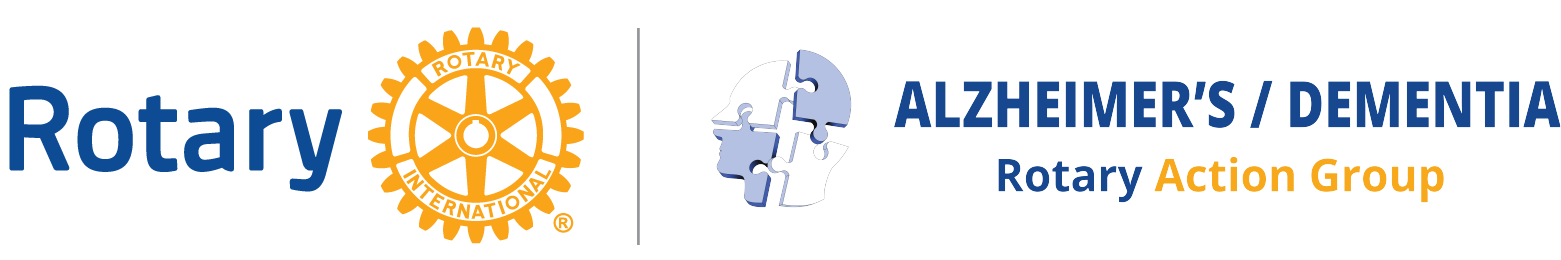 Prepared By.
ADRAG Public Image
[Speaker Notes: Speaking Notes:Welcome everyone, and thank you for joining us today. We are here to discuss an issue that affects millions of people globally and continues to grow—Alzheimer's and Dementia. This issue is often referred to as the "Silver Tsunami," and today, the Alzheimer's / Dementia Rotary Action Group is here to emphasize the urgent need for action.]
Alarming 
Statistics
50 million people worldwide are living with dementia.
10 million new cases every year.
Projected 152 million by 2050.
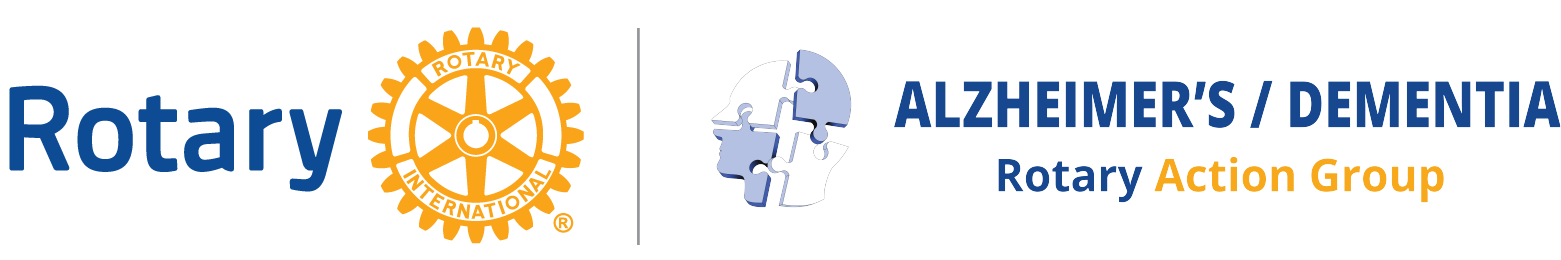 Prepared By.
ADRAG Public Image
Media By.
Www.thestudio.com
[Speaker Notes: Speaking Notes:The numbers are staggering. Currently, 50 million people worldwide are living with dementia, and this number is increasing by nearly 10 million every year. By 2050, it's projected that 152 million people will be affected. This isn’t just a statistic—it’s millions of lives, families, and communities impacted. The Silver Tsunami is not a distant wave; it's crashing on our shores right now.]
Impact on Families 
and Caregivers
Emotional and financial burden on families.

$1 trillion global cost in 2019, expected to double by 2030.
Unpaid caregivers are the backbone of care, often sacrificing their well-being.
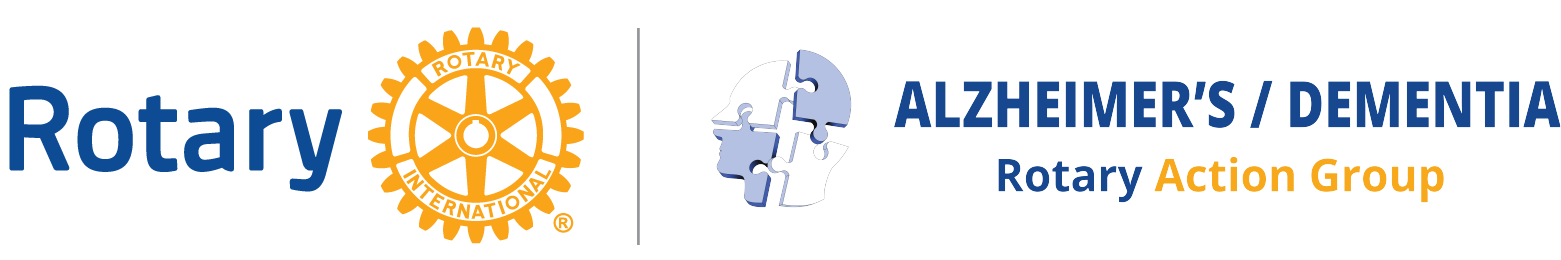 Prepared By.
ADRAG Public Image
[Speaker Notes: Speaking Notes:Beyond the sheer numbers, the human toll of Alzheimer's and Dementia is devastating. Families are often overwhelmed by the emotional and financial burden of care. The global cost of dementia was $1 trillion in 2019, and this figure is expected to double by 2030. Unpaid caregivers, usually family members, bear the brunt of this responsibility, often at the cost of their own health and financial stability. The impact extends far beyond the individual with dementia, affecting entire families and communities.]
We Need Your Help
Increased funding for research and support.
Support for caregivers.
Advocacy for policies that prioritize dementia care and research.
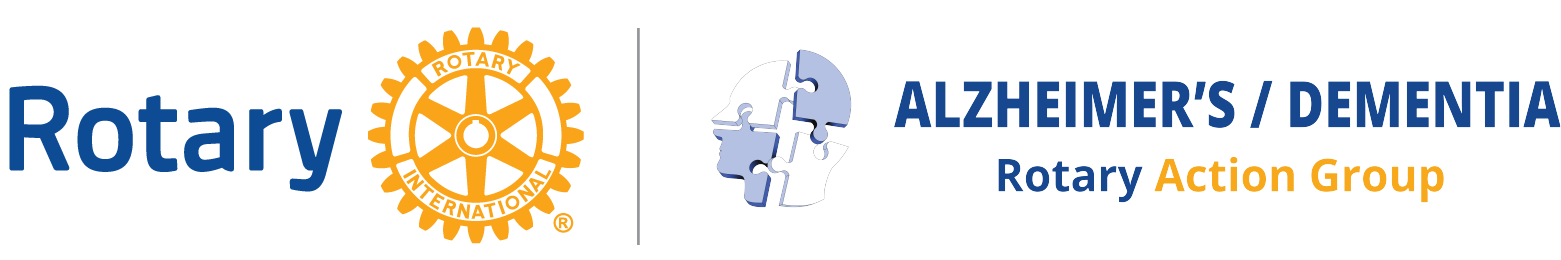 Prepared By.
ADRAG Public Image
[Speaker Notes: Speaking Notes:So, what can we do? We need to push for increased funding for research to find a cure or better treatment options. Supporting caregivers, who are often forgotten in this conversation, is crucial. And we must advocate for policies that prioritize dementia care and research. This is not just a medical issue; it’s a societal one that requires all of us to step up.]
Our Partners
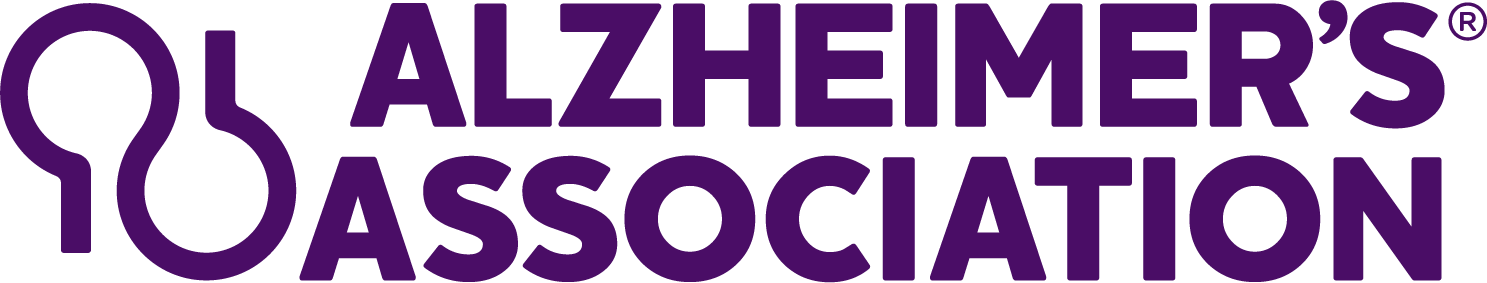 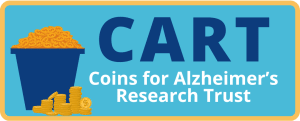 ADRAG.org
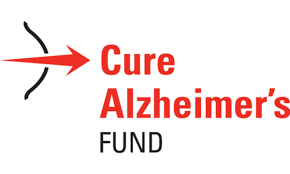 Learn more
Run fundraisers
Get the tools
Add your voice
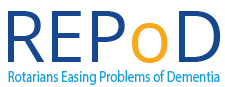 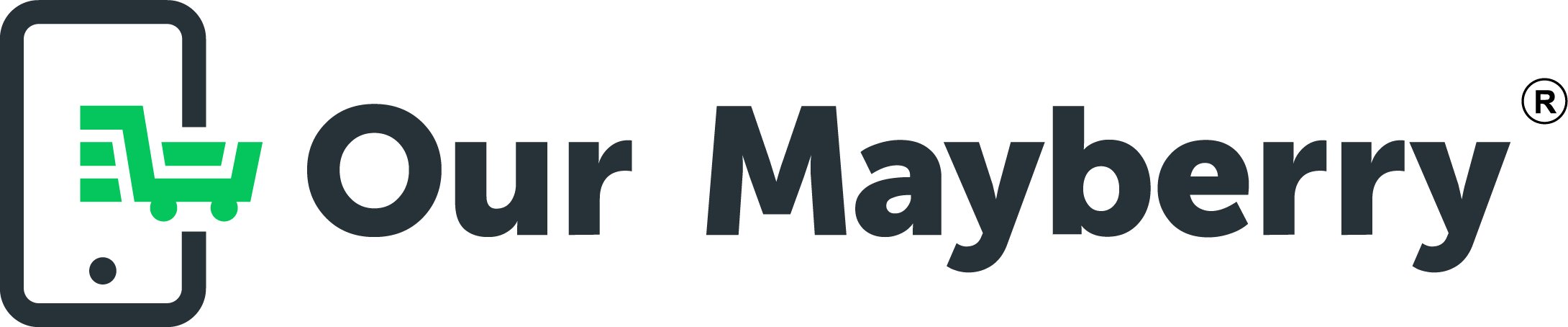 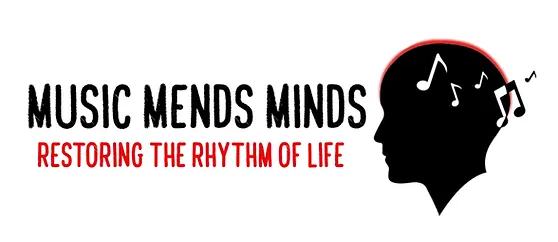 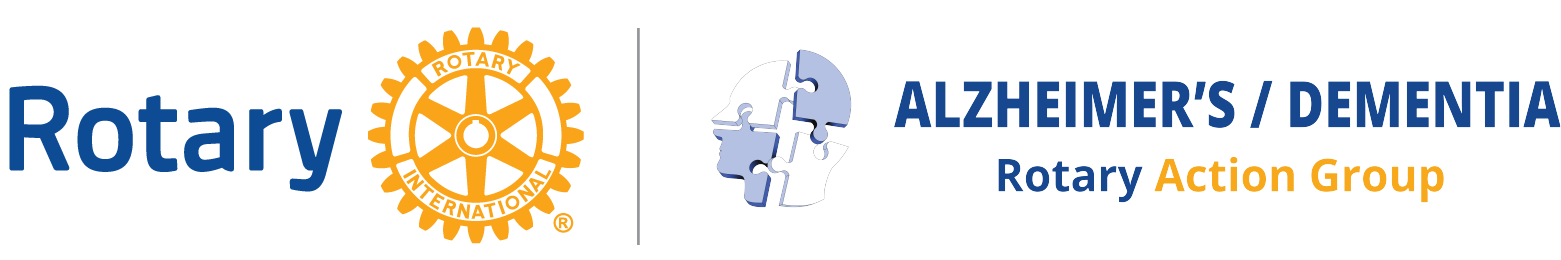 Prepared By.
ADRAG Public Image
[Speaker Notes: Speaking Notes:So, what can we do? We need to push for increased funding for research to find a cure or better treatment options. Supporting caregivers, who are often forgotten in this conversation, is crucial. And we must advocate for policies that prioritize dementia care and research. This is not just a medical issue; it’s a societal one that requires all of us to step up.]